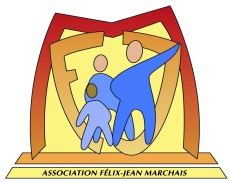 Association Félix Jean Marchais
Présentation de l’Equipe mobile Ressource
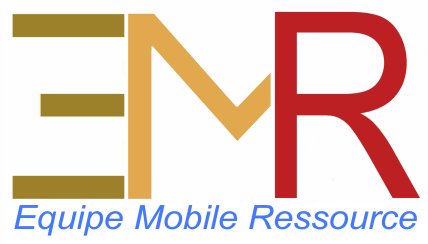 L’association F J marchais: Le dispositif ITEP
SESSAD 		39 jeunes de 5 à 20 ans
ITEP		16 jeunes de 7 à 16 ans
ITEP Pro		27 jeunes de 14 à 20 ans

Intermèdes 		15 jeunes en attente du dispositif

EMR 		20 situations de 0 à 20 ans
Une population identifiée
[Speaker Notes: Nécessité de convergence tarifaire rappeler par l’ARS dans le cadre du dialogue de gestion
Construction du prochain  CPOM  2016 2020
Un taux d’encadrement estimé important par l’ARS  dans les établissement
Expérimentation en cours au niveau national avec peu de probalité de retour en arrière

Il nus faut anticiper une organisation qui nous permette de répondre aux exigences futur]
La population itep
Le décret du 06 Janvier 2005 définit la population des ITEP de la manière suivante : « enfants ou adolescents présentant des difficultés psychologiques dont l’expression, notamment l’intensité des troubles du comportement perturbent gravement la socialisation et l’accès aux apprentissages […] malgré des potentialités intellectuelles et cognitives préservées. »
Il s’agit d’enfants d’adolescents et jeunes adultes en
situation de handicap.
[Speaker Notes: Necessité de clarifier et de faire évoluer certaines missions et délégations  

Charges de travail]
Projet d’Equipe Mobile Ressourcedu DISPOSITIF ITEP
A partir d’Octobre 2015
SOUTIEN AUX PROFESSIONNELS
[Speaker Notes: Rappel des taches qui ne changent pas]
LES CONSTATS
Des enfants adolescents qui présentent des troubles du comportement (manifestations bruyantes ou discrètes)
Des professionnels qui se trouvent en difficultés
Des situations de rupture
Trois types de situations peuvent se présenter :
orientation de la MDA et en attente d’un accompagnement
En attente d’une décision de la MDA
Pas d’orientation de la MDA ou pas de demande
Le Projet
Le dispositif ITEP a mis en place une
Equipe Mobile Ressource. Il s’agit d’un
Dispositif de prévention et de soutien pour
maintenir l’insertion sociale, scolaire ou de
formation et le lien social de l’enfant ou de
l’adolescent.
La composition de l’Equipe Mobile
Une équipe interdisciplinaire : une psychologue et une éducatrice spécialisée, une cadre et une secrétaire.   

Seul le binôme composé de l’éducatrice spécialisée et de la psychologue est amené à se déplacer vers les partenaires.
L’équipe mobile élargie
Trois partenaires institutionnels sont associés à l’opérationnalité de
l’EMR : 

ÉDUCATION NATIONALE et DDEC, compétence dans le champ pédagogique coopération avec les services ASH

SERVICE DE PEDOPSYCHIATRIE DU CENTRE HOSPITALIER  DE LAVAL, connaissance des troubles psychiques, coopération avec l’infirmier coordinateur et le cadre infirmier.

SERVICE SOCIAL DE PROXIMITE: un conseiller technique des antennes solidarités du conseil départemental, compétence dans le champ de l’aide sociale
	

Avec chacune de ces institutions une convention de partenariat est à élaborer.
Les missions
La mission de l’équipe mobile ressource est
d’entendre, soutenir, éclairer pour aider les
professionnels à « faire un pas de coté » réfléchir
ensemble afin d’éviter au maximum les ruptures,
les rejets et ou penser un nouvel accueil… 

Le principe de l’intervention : 
Pas d’intervention en direct auprès d’un usager
mais agir sur l’environnement, pour prévenir et
éviter qu’une situation ne s’enkyste.
Les particularités
Des interventions avec l’accord des représentants légaux
Des interventions en binôme
Des interventions possibles sans notification
Une demande portée par une équipe et soutenue par la hiérarchie et après avoir sollicité le services de soutien de droit commun (pole de circonscription, DDEC…)
[Speaker Notes: Indépendamment d’une délégation de hiérarchie, le chef de service peut demander par exemple l’intervention de l’infirmière ou du psychologue]
LES principes
Accord des représentants légaux
La tranche d’âge 0-20 ans
Intervention sur le département
Pas d’intervention si une structure médico-sociale avec notification (ITEP, SESSAD, IME) 
Pas d’intervention auprès de l’enfant
Pas d’accompagnement de la famille
Une intervention limitée dans le temps (3 mois renouvelables)
Les autres coopérations :
CFA
Structure de formation
Maison Des Adolescents
Le conseil départemental (ASE, Service de proximité, MDA…)
Chanteclair
La Sauvegarde
Fondation d’Auteuil
PJJ
MIJEC et MLDS
Les mairies
Les associations …
LES MODALITES DE SAISINE
Une équipe est mise à mal
La direction ou un cadre contact l’EMR,  fiche de renseignement
Lecture par la cadre de la fiche
Envoi de la fiche de saisine
Accord pour SAISINE
Présentation de la fiche de saisine en équipe élargie
+
Décision
oui
non
Contact auprès de l’équipe demandeuse. Organisation de la première rencontre.
Explication par le cadre de la décision
Mise en place de l’EMR
Première rencontre avec l’équipe demandeuse. Demande de l’accord parental.
Un travail avec l’équipe  demandeuse et les partenaires
Une Rencontre possible entre la famille et l’EMR
Le travail de l’EMR
Les actions de l’EMR auprès des équipes demandeuses :
- écoute soutien
- espace de pensée
- mise en lien ou activation des réseaux
- élaboration de pistes de réflexion et de travail
- propositions pratiques